Examen Latijn 2019: Publius Ovidius Naso
Ovidius
Metamorfoses:	Daphne en Apollo (hoofdstuk 3)*
				Actaeon (hoofdstuk 4)
				Philemon en Baucis	 (hoofdstuk 7)
Heroides:		Paris’ brief aan Helena (hoofdstuk 9)
				Helena’s brief aan Paris (hoofdstuk 10)
Tristia:			Ovidius’ leven (hoofdstuk 11)
1
* Indeling hoofdstukken gebaseerd op de Eismabundel
CE 2019
Examen Latijn 2019: Publius Ovidius Naso
Ben  je  er  klaar  voor?
2
CE 2019
Examen Latijn 2019: Publius Ovidius Naso
Lees de syllabus aandachtig door: die geeft je een uitstekend overzicht van wat je moet kennen en kunnen: pp. 210 – 214.
Word wegwijs in je boek.
Hoofdstuk 14 (pp.169 – 172) gaat over het metrum. Daar ben je veel mee bezig, puur om routine te krijgen. Blijf oefenen.
In hoofdstuk 15 (pp.173 – 179, roze kleurtjes) vind je alle stijlmiddelen, verteltechnische middelen en redeneerbegrippen.
In hoofdstuk 16 (pp.180 – 188, saaie grijze kleurtjes) vind je de meeste grammaticale items uitgelegd, aan de hand van Latijnse zinnen.
In hoofdstuk 17 (pp. 189 – 199, lichtblauwe kleurtjes) vind je de vorig jaar geleerde basiswoorden. Vanaf p. 217 vind je een alfabetische woordenlijst. Handig voor het zelfstandig vertalen. Thuis / in de les.
3
* Indeling hoofdstukken gebaseerd op de Eismabundel
CE 2019
Examen Latijn 2019: Publius Ovidius Naso
Lees op het juiste moment de Nederlandse tekst van de theoretische hoofdstukken door (hoofdstuk 1, 2, 13) met aan het eind steeds die aandachtspunten in de grijze blokken.
Lees op het juiste moment de voorvertaalde teksten (in diverse hoofdstukken) door. Dat mag redelijk oppervlakkig.
Lees altijd de inleidende Nederlandse tekst bij een verhaal goed door.
Na de Latijnse teksten staan begripsvragen. Daar komen we in de les niet aan toe. Ook na voorvertaalde passages staan vragen. Ook daar komen we niet aan toe.
Komen we dan eigenlijk helemaal ergens aan toe? Ja. Er is – op het juiste moment – altijd www.superlatijn.nl. Daar vind je uiteindelijk alle vertalingen met daarbij nuttige aantekeningen in voetnoten. Goede ogen en een beperkt gevoel voor humor volstaan daar.
4
* Indeling hoofdstukken gebaseerd op de Eismabundel
CE 2019
Examen Latijn 2019: Publius Ovidius Naso
Superlatijn? Was da?


Da’s ditte…
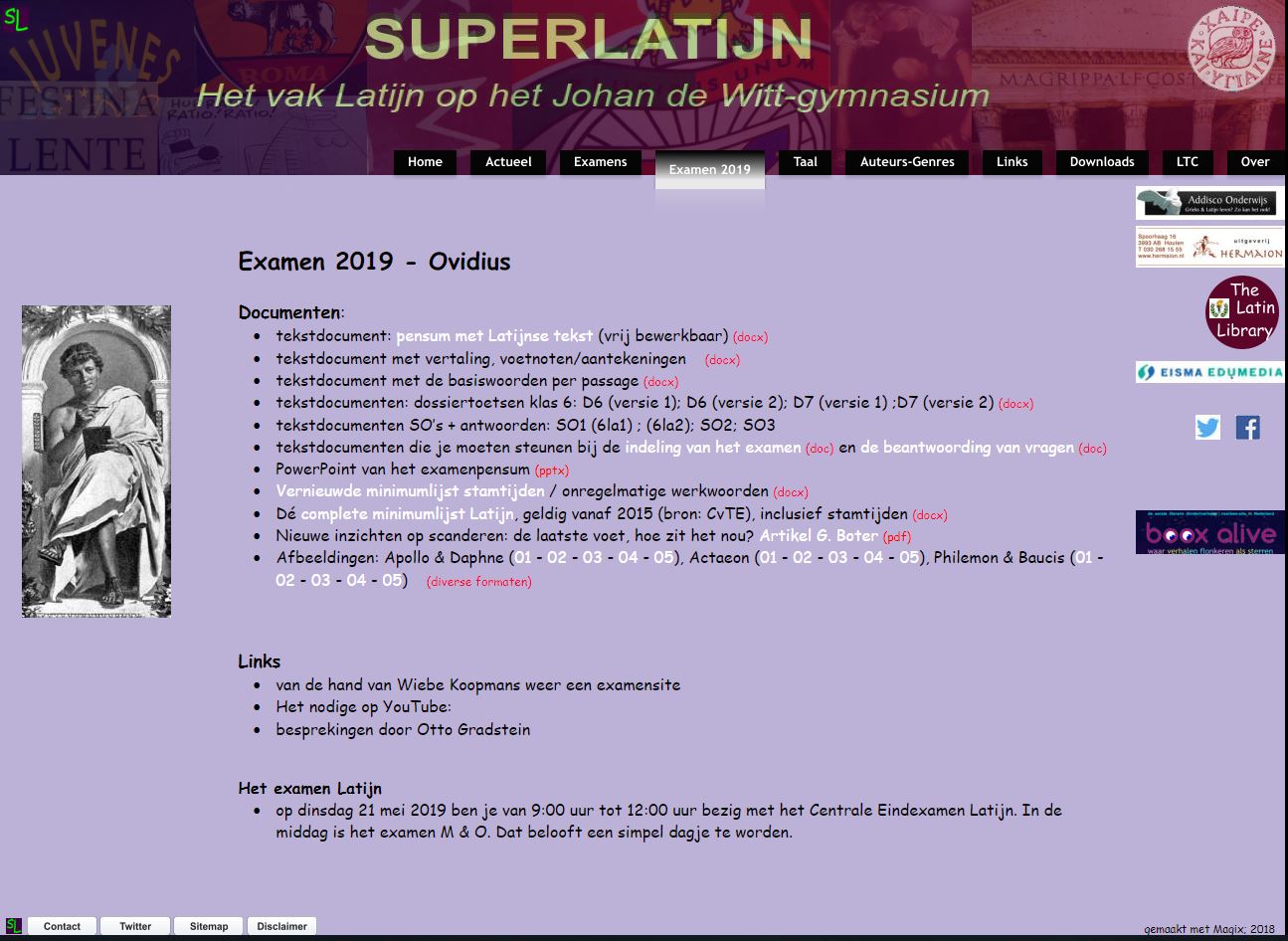 5
CE 2019
6
CE 2019
Adam Elsheimer
3 a. Apollo beledigt Cupido (p.26)
Geinig, hè?
8
CE 2019
3 a. Apollo beledigt Cupido (p.26)
Oké, en nu aan het werk!
9
CE 2019
3 a. Apollo beledigt Cupido (p.26)
Aantekeningen maken doe je zo:
vertaling: zelfstandig naamwoord
grote: bijvoeglijk naamwoord







jammer: sneu, triest, synoniem




twee: telwoord, geen hyperbool


4: kanone, dat was niet afgesproken!


lesuren ≠ klokuren
Vertaling van de tekst met een grote regelafstand,

zodat je veel aantekeningen kunt maken bij een 

versregel. Er zijn vaak veel aantekeningen te maken en 

als je te weinig ruimte neemt kun je niet alle 

aantekeningen maken. Dat zou een beetje jammer zijn, 


want dan ben je toch minder goed voorbereid op de twee zware toetsen die nog gaan komen. Je weet wel, 


die met weging 4 en waar je ook bij moet vertalen. Maar ja, je mag er dan ook twee uren aan werken. 

Lesuren, geen klokuren.
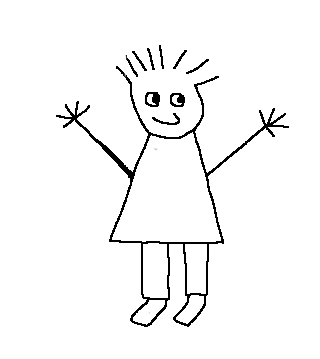 10
CE 2019
Examen Latijn 2019: scanderen
S
Als je deze          rechts boven in de hoek ziet staan ga je de tekst op de dia eerst SCANDEREN! De  letterspatiëring  is op dat soort dia’s aangepast. Tekst goed overnemen en aan de slag. De dactylische hexameter in de Metamorfoses mag geen geheimen meer voor je hebben. En het elegisch distichon (Heroïdes en Tristia) bevat in ieder geval één dactylische hexameter. En die pentameter? Dat is geen echte pentameter, maar een ingekorte versie. Dus die is ook wel te doen. En de oplossing staat steeds … op de volgende dia!
S
S
11
CE 2019
Examen Latijn 2019: scanderen
Zie ook: http://www.superlatijn.nl/index_htm_files/Scanderen.pptx
Basisschema dactylische hexameter (alleen epos, dus alleen Metamorphoses!):
—
—
—
—
—
Twee U te vervangen door één —
|
|
|
|
|
—
U
U
—
U
U
—
U
U
—
U
U
—
—
—
U
U
6
1
2
3
4
5
Basisschema elegisch distichon(Tristia + Heroides):
Eerst een dactylische hexameter, daarna een dactylische (nep)pentameter (2 x 2½ hexameter).
—
—
—
—
—
|
|
|
|
|
Twee U te vervangen door één —
—
—
U
U
—
U
U
—
U
U
—
U
U
—
—
U
U
6
1
2
3
4
5
—
—
Twee U te vervangen door één —, maar niet in de tweede halve hexameter!
|
|
|
|
|
|
—
U
U
—
U
U
—
U
U
—
U
U
—
—
12
CE 2019
Examen Latijn 2019: scanderen
Basisschema dactylische hexameter:
nummering voeten is niet verplicht!
—
—
—
—
—
|
|
|
|
|
—
U
U
—
U
U
—
U
U
—
U
U
—
—
—
U
U
6
1
2
3
4
5
Even iets over de laatste lettergreep van het vers, dus de tweede lettergreep van de zesde voet.
Op het examen mag je de laatste lettergreep altijd als      (lang) noteren. Maar soms is die lettergreep echt      (kort)! Denk aan een ABL  SG  van een substantivum van de 3e declinatie (regĕ, patrĕ, orĕ) of de NOM  SG van de a-declinatie (sagittă), of aan de slot-e van een INF (manerĕ). De afspraak is dat je dat niet hoeft te weten. Mooi als je het wél weet natuurlijk, maar altijd een        noteren is toegestaan.

Bij de scansie van de voorgedane verzen is er een      neergezet, maar in rood (   ). Dan zie je meteen dat daar een breve hoort en geen makron.
—
U
—
U
U
13
CE 2019
3
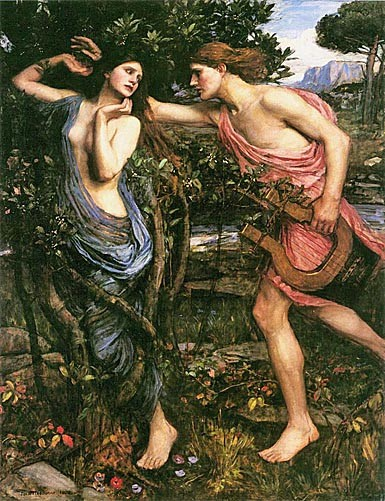 Metamorfoses
Apollo en Daphne
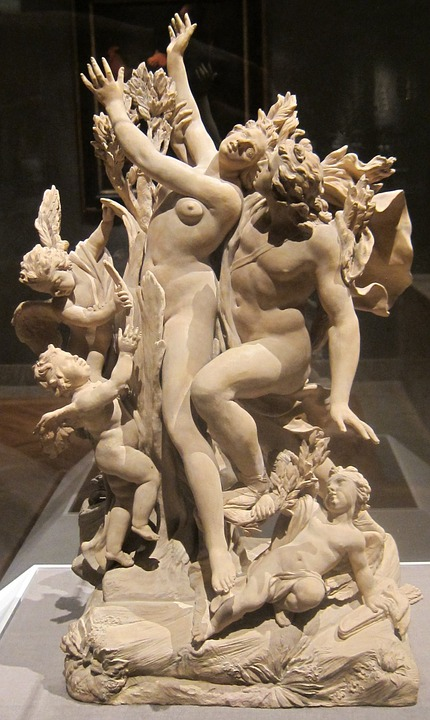 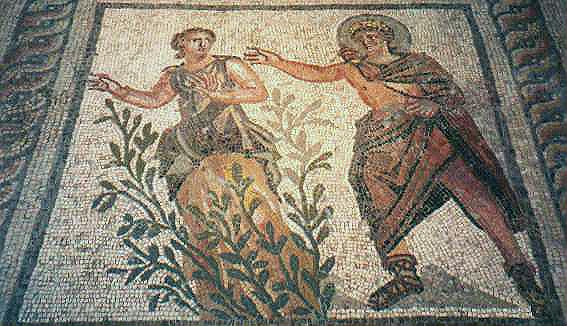 Princeton Museum
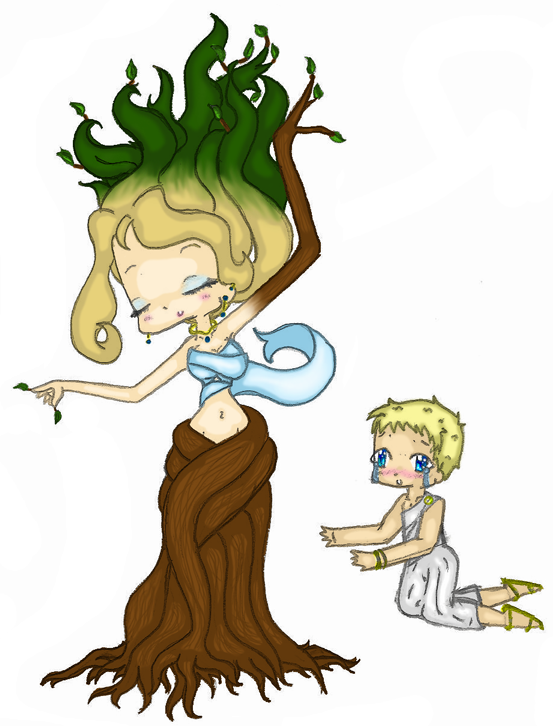 CheshireCatSmile37
John William Waterhouse
sculptuur Massimiliano
14
CE 2019
3 a. Apollo beledigt Cupido (p.26)
Primus amor Phoebi erat Daphne Peneia, quem non
	fors ignara dedit, sed saeva Cupidinis ira.
	Delius hunc, nuper victo serpente superbus,
455	viderat adducto flectentem cornua nervo
	‘Quid’ que ‘tibi, lascive puer, cum fortibus armis?’
	dixerat; ‘ista decent umeros gestamina nostros,
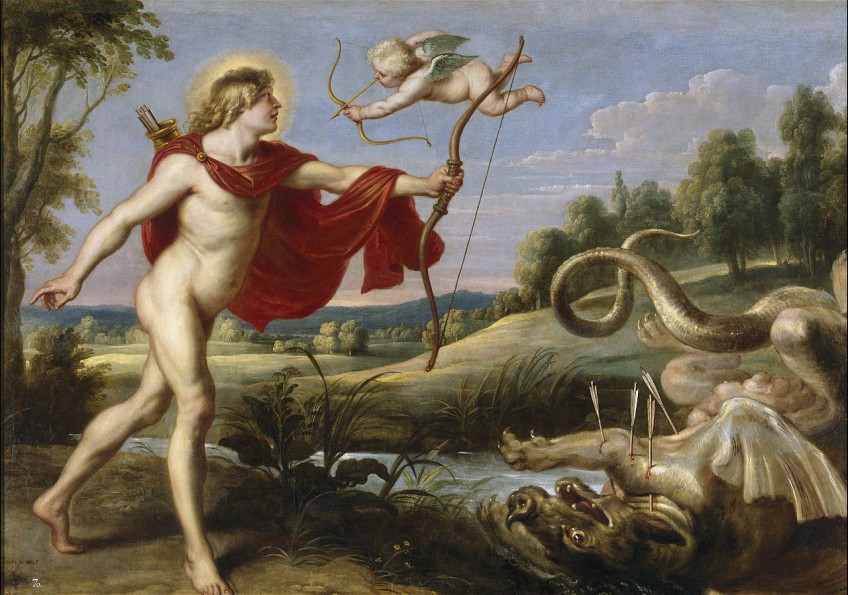 15
CE 2019
3 a. Apollo beledigt Cupido (p.26)
qui dare certa ferae, dare vulnera possumus hosti,
	qui modo pestifero tot iugera ventre prementem
460	stravimus innumeris tumidum Pythona sagittis.
	Tu face nescioquos esto contentus amores
	inritare tua, nec laudes adsere nostras.’
16
CE 2019
3 b. De reactie van Cupido (p.28)
Filius huic Veneris ‘Figat tuus omnia, Phoebe,
	te meus arcus’ ait, ‘quantoque animalia cedunt
465	cuncta deo, tanto minor est tua gloria nostra.’
	Dixit et eliso percussis aere pennis
	impiger umbrosa Parnasi constitit arce,
	eque sagittifera prompsit duo tela pharetra
	diversorum operum; fugat hoc, facit illud amorem.
17
CE 2019
3 b. De reactie van Cupido (p.28)
S
470	(Quod facit, auratum est et cuspide fulget acuta;
	quod fugat, obtusum est et habet sub harundine plumbum.)
	Hoc deus in nympha Peneide fixit, at illo
	laesit Apollineas traiecta per ossa medullas.
18
CE 2019
3 b. De reactie van Cupido (p.28)
S
470	(Quod facit, auratum est et cuspide fulget acuta;
	quod fugat, obtusum est et habet sub harundine plumbum.)
	Hoc deus in nympha Peneide fixit, at illo
	laesit Apollineas traiecta per ossa medullas.
U
U
U
U
U
U
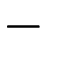 ͞
͞
͞
͞
͞
͞
͞
͞
U
U
U
U
U
U
U
U
͞
͞
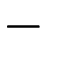 ͞
͞
͞
͞
͞
U
U
U
U
U
U
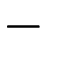 ͞
͞
͞
͞
͞
͞
͞
͞
U
U
U
U
U
U
U
U
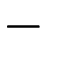 ͞
͞
͞
͞
͞
͞
͞
19
CE 2019
3 c. Het effect van de pijlen van Cupido (p.30)
Protinus alter amat, fugit altera nomen amantis,
475	silvarum latebris captivarumque ferarum
	exuviis gaudens innuptaeque aemula Phoebes.
	[Vitta coercebat positos sine lege capillos.]
	Multi illam petiere, illa aversata petentes
	impatiens expersque viri nemora avia lustrat,
480	nec, quid Hymen, quid amor, quid sint conubia, curat.
20
CE 2019
3 c. Het effect van de pijlen van Cupido (p.30)
Saepe pater dixit ‘Generum mihi, filia, debes’;
	saepe pater dixit ‘Debes mihi, nata, nepotes.’
	Illa velut crimen taedas exosa iugales
	pulchra verecundo suffunditur ora rubore,
485	inque patris blandis haerens cervice lacertis
21
CE 2019
3 c. Het effect van de pijlen van Cupido (p.30)
S
‘Da mihi perpetua, genitor carissime,’ dixit
	‘virginitate frui; dedit hoc pater ante Dianae.’
	Ille quidem obsequitur, sed te decor iste, quod optas,
	esse vetat, votoque tuo tua forma repugnat.
22
CE 2019
3 c. Het effect van de pijlen van Cupido (p.30)
S
‘Da mihi perpetua, genitor carissime,’ dixit
	‘virginitate frui; dedit hoc pater ante Dianae.’
	Ille quidem obsequitur, sed te decor iste, quod optas,
	esse vetat, votoque tuo tua forma repugnat.
U
U
U
U
U
U
U
U
͞
͞
͞
͞
͞
͞
͞
͞
U
U
U
U
U
U
U
U
U
U
͞
͞
͞
͞
͞
͞
͞
U
U
U
U
U
U
U
U
͞
͞
͞
͞
͞
͞
͞
͞
U
U
U
U
U
U
U
U
͞
͞
͞
͞
͞
͞
͞
͞
23
CE 2019
3 d. De hartstocht van Apollo (p.32)
490	Phoebus amat visaeque cupit conubia Daphnes,
	quodque cupit, sperat, suaque illum oracula fallunt.
	Utque leves stipulae demptis adolentur aristis,
	ut facibus saepes ardent, quas forte viator
	vel nimis admovit vel iam sub luce reliquit,
495	sic deus in flammas abiit, sic pectore toto
	uritur et sterilem sperando nutrit amorem.
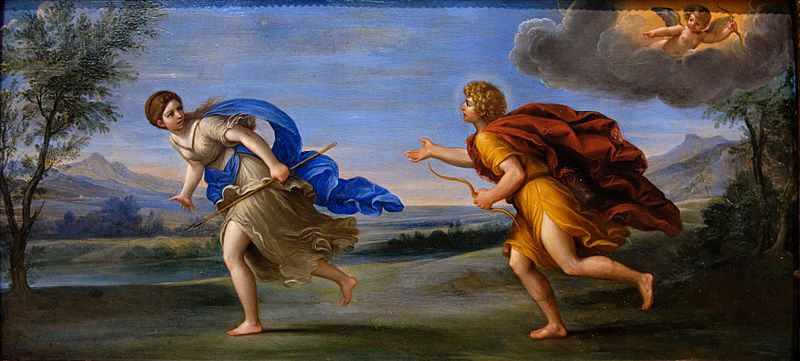 24
CE 2019
3 d. De hartstocht van Apollo (p.32)
Spectat inornatos collo pendere capillos,
	et ‘Quid, si comantur?’ ait; videt igne micantes
	sideribus similes oculos; videt oscula, quae non
500	est vidisse satis; laudat digitosque manusque
	bracchiaque et nudos media plus parte lacertos;
	si qua latent, meliora putat. Fugit ocior aura
	illa levi neque ad haec revocantis verba resistit:
25
CE 2019
3 e. Apollo’s liefdesverklaring (p.34)
S
‘Nympha, precor, Penei, mane! Non insequor hostis;
505	nympha, mane! Sic agna lupum, sic cerva leonem,
	sic aquilam penna fugiunt trepidante columbae,
	hostes quaeque suos; amor est mihi causa sequendi.
26
CE 2019
3 e. Apollo’s liefdesverklaring (p.34)
S
‘Nympha, precor, Penei, mane! Non insequor hostis;
505	nympha, mane! Sic agna lupum, sic cerva leonem,
	sic aquilam penna fugiunt trepidante columbae,
	hostes quaeque suos; amor est mihi causa sequendi.
U
U
U
U
U
U
͞
͞
͞
͞
͞
͞
͞
͞
͞
U
U
U
U
U
U
͞
͞
͞
͞
͞
͞
͞
͞
͞
U
U
U
U
U
U
U
U
͞
͞
͞
͞
͞
͞
͞
͞
U
U
U
U
U
U
U
U
͞
͞
͞
͞
͞
͞
͞
͞
27
CE 2019
3 e. Apollo’s liefdesverklaring (p.34)
S
Me miserum, ne prona cadas indignave laedi
	crura notent sentes, et sim tibi causa doloris!
510	Aspera, qua properas, loca sunt. Moderatius, oro,
	curre fugamque inhibe; moderatius insequar ipse.
28
CE 2019
3 e. Apollo’s liefdesverklaring (p.34)
S
Me miserum, ne prona cadas indignave laedi
	crura notent sentes, et sim tibi causa doloris!
510	Aspera, qua properas, loca sunt. Moderatius, oro,
	curre fugamque inhibe; moderatius insequar ipse.
U
U
U
U
U
U
͞
͞
͞
͞
͞
͞
͞
͞
͞
U
U
U
U
U
U
͞
͞
͞
͞
͞
͞
͞
͞
͞
U
U
U
U
U
U
U
U
U
U
͞
͞
͞
͞
͞
͞
͞
U
U
U
U
U
U
U
U
U
U
U
͞
͞
͞
͞
͞
͞
29
CE 2019
3 e. Apollo’s liefdesverklaring (p.34)
Cui placeas, inquire tamen; non incola montis,
	non ego sum pastor, non hic armenta gregesque
	horridus observo. Nescis, temeraria, nescis
515	quem fugias, ideoque fugis. Mihi Delphica tellus
	et Claros et Tenedos Pataraeaque regia servit;
	Iuppiter est genitor; per me, quod eritque fuitque
	estque, patet; per me concordant carmina nervis.
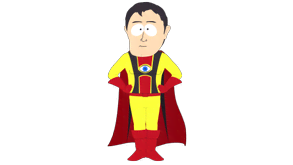 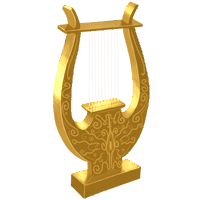 30
CE 2019
3 e. Apollo’s liefdesverklaring (p.34)
Certa quidem nostra est, nostra tamen una sagitta
520	certior est, in vacuo quae vulnera pectore fecit.
	Inventum medicina meum est, opiferque per orbem
	dicor, et herbarum subiecta est potentia nobis.
	Ei mihi, quod nullis amor est sanabilis herbis,
	nec prosunt domino, quae prosunt omnibus, artes!’
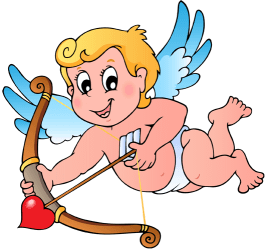 31
CE 2019
3 f. De vlucht en de achtervolging (p.38)
525	Plura locuturum eum timido Peneia cursu
	fugit cumque ipso verba imperfecta reliquit,
	tum quoque visa decens. Nudabant corpora venti,
	obviaque adversas vibrabant flamina vestes,
	et levis impulsos retro dabat aura capillos;
32
CE 2019
3 f. De vlucht en de achtervolging (p.38)
530	aucta fuga forma est. Sed enim non sustinet ultra
	perdere blanditias iuvenis deus, utque monebat
	ipse Amor, admisso sequitur vestigia passu.
33
CE 2019
3 f. De vlucht en de achtervolging (p.38)
Ut canis in vacuo leporem cum Gallicus arvo
	vidit, et hic praedam pedibus petit, ille salutem,
535	alter inhaesuro similis iam iamque tenere
	sperat et extento stringit vestigia rostro,
	alter in ambiguo est, an sit comprensus, et ipsis
	morsibus eripitur tangentiaque ora relinquit;
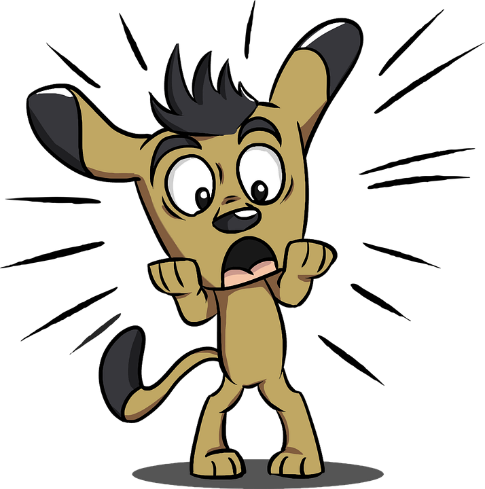 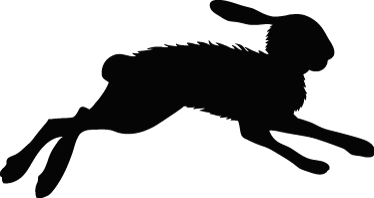 Homerische vergelijking
afgebeelde
tertium comparationis
beeld
34
CE 2019
3 f. De vlucht en de achtervolging (p.38)
sic deus et virgo est, hic spe celer, illa timore.
540	Qui tamen insequitur, pennis adiutus Amoris
	ocior est requiemque negat tergoque fugacis
	imminet et crinem sparsum cervicibus adflat.
35
CE 2019
3 g. Daphne vraagt om hulp (p.40)
Viribus absumptis expalluit illa citaeque
	[victa labore fugae ‘Tellus’ ait, ‘hisce, vel istam,
545	quae facit ut laedar, mutando perde figuram.’]
544a	victa labore fugae, spectans Peneidas undas,
546	‘Fer, pater’ inquit ‘opem, si flumina numen habetis;
	qua nimium placui, mutando perde figuram.’
36
CE 2019
3 g. Daphne vraagt om hulp (p.40)
Vix prece finita torpor gravis occupat artus;
	mollia cinguntur tenui praecordia libro;
550	in frondem crines, in ramos bracchia crescunt;
	pes modo tam velox pigris radicibus haeret;
	ora cacumen habet; remanet nitor unus in illa.
37
CE 2019
3 h. Apollo en Daphne (p.42)
Hanc quoque Phoebus amat, positaque in stipite dextra
	sentit adhuc trepidare novo sub cortice pectus,
555	complexusque suis ramos, ut membra, lacertis
	oscula dat ligno; refugit tamen oscula lignum.
	Cui deus ‘At quoniam coniunx mea non potes esse,
	arbor eris certe’ dixit ‘mea; semper habebunt
	te coma, te citharae, te nostrae, laure, pharetrae.
38
CE 2019
3 h. Apollo en Daphne (p.42)
S
560	Tu ducibus Latiis aderis, cum laeta Triumphum
	vox canet et visent longas Capitolia pompas;
	postibus Augustis eadem fidissima custos
	ante fores stabis mediamque tuebere quercum.
39
CE 2019
3 h. Apollo en Daphne (p.42)
S
560	Tu ducibus Latiis aderis, cum laeta Triumphum
	vox canet et visent longas Capitolia pompas;
	postibus Augustis eadem fidissima custos
	ante fores stabis mediamque tuebere quercum.
U
U
U
U
U
U
U
U
͞
͞
͞
͞
͞
͞
͞
͞
U
U
U
U
U
U
͞
͞
͞
͞
͞
͞
͞
͞
͞
U
U
U
U
U
U
͞
͞
͞
͞
͞
͞
͞
͞
͞
U
U
U
U
U
U
U
U
͞
͞
͞
͞
͞
͞
͞
͞
40
CE 2019
3 h. Apollo en Daphne (p.42)
S
Utque meum intonsis caput est iuvenale capillis,
565	tu quoque perpetuos semper gere frondis honores.’
	Finierat Paean; factis modo laurea ramis
	adnuit utque caput visa est agitasse cacumen.
41
CE 2019
3 h. Apollo en Daphne (p.42)
S
Utque meum intonsis caput est iuvenale capillis,
565	tu quoque perpetuos semper gere frondis honores.’
	Finierat Paean; factis modo laurea ramis
	adnuit utque caput visa est agitasse cacumen.
U
U
U
U
U
U
U
U
͞
͞
͞
͞
͞
͞
͞
͞
U
U
U
U
U
U
U
U
͞
͞
͞
͞
͞
͞
͞
͞
U
U
U
U
U
U
͞
͞
͞
͞
͞
͞
͞
͞
͞
U
U
U
U
U
U
U
U
͞
͞
͞
͞
͞
͞
͞
͞
42
CE 2019
3 a. Apollo beledigt Cupido (p.26)
De vertalingen!
Daphne en Apollo
43
CE 2019
3 a. Apollo beledigt Cupido (p.26)
De eerste geliefde van Phoebus was Daphne, dochter van Peneus, die niet
het blinde toeval heeft gegeven, maar de heftige woede van Cupido. De Deliër, trots op de onlangs overwonnen slang/op zijn overwinning op de slang, had hem zijn boog zien spannen, nadat deze de pees strak had aangetrokken en hij had gezegd ‘Wat moet jij, brutale jongen, met krachtige wapens? Die last siert onze schouders, …
44
CE 2019
3 a. Apollo beledigt Cupido (p.26)
wij die een wild dier, een vijand zonder ooit te missen kunnen verwonden, (wij) die onlangs de zwaarlijvige Python, die met zijn schadelijke onderlichaam zoveel morgens land bedekte, met talloze pijlen tegen de grond hebben geworpen. Wees jij (maar) tevreden om met jouw fakkel zekere liefdes
aan te wakkeren, en maak geen aanspraak op onze eer.’
45
CE 2019
3 b. De reactie van Cupido (p.28)
De zoon van Venus zei tegen hem: ‘Ook al doorboort jouw boog alles, Phoebus /Apollo, mijn boog zal jou doorboren en hoe zeer alle levende wezens onderdoen voor een god, zoveel is jouw roem minder dan de onze.’ Hij sprak en nadat hij de lucht klapwiekend doorkliefd had bleef hij onvermoeid staan op de schaduwrijke top van de Parnassus, en uit zijn pijlendragende pijlkoker haalde hij twee pijlen tevoorschijn van verschillende uitwerkingen; deze/de ene verdrijft de liefde, die/de andere brengt liefde teweeg.
46
CE 2019
3 b. De reactie van Cupido (p.28)
(De pijl die liefde teweegbrengt, is van goud en schittert met haar scherpe punt; de pijl die de liefde verdrijft, is stomp en heeft lood onder/aan het eind van de schacht.) De god heeft deze geboord in de Peneïsche nimf (Daphne), maar met die (andere) heeft hij door de doorboorde botten heen het merg/ hart van Apollo getroffen.
47
CE 2019
3 c. Het effect van de pijlen van Cupido (p.30)
Meteen is de een verliefd, de ander vlucht voor de naam van iemand die liefheeft, terwijl zij zich verheugt over de schuilplaatsen van de bossen en over de afgestroopte huid(en) van de gevangen wilde dieren en wedijverend met de ongetrouwde Phoebe/Diana. [Een haarband hield haar wanordelijke haar bijeen.] Velen maakten haar het hof, (maar) zij de huwelijkskandidaten afwijzend doorkruist vol afkeer van en onbekend met een man eenzame bossen, en niet bekommert zij zich erom wat Hymen, wat liefde (en) wat een huwelijk is.
48
CE 2019
3 c. Het effect van de pijlen van Cupido (p.30)
Vaak zei haar vader: ‘Jij bent mij, dochter, een schoonzoon schuldig;’ vaak zei haar vader: Jij bent mij, dochter, kleinzonen schuldig’. Vol afschuw van de huwelijksfakkels als een misdaad/alsof ze een misdaad zijn, wordt zij wat haar mooie gelaat betreft bedekt met het schaamrood en terwijl zij met haar vleiende armen hing aan de hals van haar vader, …
49
CE 2019
3 c. Het effect van de pijlen van Cupido (p.30)
zei zij: ‘Sta mij, zeer geliefde vader, toe te genieten van een voortdurende maagdelijkheid; dit heeft vroeger haar vader aan Diana toegestaan.’ Hij geeft wel toe, maar die bekoorlijkheid verbiedt jou te zijn, wat jij wenst, en jouw schoonheid verzet zich tegen jouw wens.
50
CE 2019
3 d. De hartstocht van Apollo (p.32)
Phoebus is verliefd en verlangt naar een huwelijk/seksuele omgang met Daphne, nadat zij (door hem) gezien was en dat waarnaar hij verlangt, hoopt hij, en/maar zijn eigen orakels bedriegen hem. En zoals licht stro wordt verbrand wanneer de korenaren zijn geoogst, zoals de heggen door fakkels branden, die een reiziger toevallig of er te dicht bij heeft gehouden of wanneer het al licht is geworden er heeft achtergelaten, zo raakte de god in vuur en vlam, zo wordt hij in heel zijn borst/hart verteerd en voedt hij door te hopen een liefde die onbeantwoord blijft.
51
CE 2019
3 d. De hartstocht van Apollo (p.32)
Hij ziet haar haren onverzorgd langs haar hals vallen, en hij zegt: ‘Wat, als ze nog gevlochten/opgemaakt zouden worden?’; hij ziet haar ogen van/met vuur flikkeren, gelijk aan de sterren; hij ziet haar lippen, waarvan het niet voldoende is om ze gezien te hebben; hij prijst en haar vingers en haar handen en haar onderarmen en haar voor meer dan de helft ontblote bovenarmen; als er enige (delen) verborgen zijn / alles wat verborgen is, vindt hij ze beter. Sneller dan een lichte bries vlucht zij en niet blijft zij staan bij de volgende woorden van hem die haar terugroept: …
52
CE 2019
3 e. Apollo’s liefdesverklaring (p.34)
‘Ik smeek je, Peneïsche nimf, wacht/blijf staan! Ik achtervolg (jou) niet als een vijand; nimf, wacht/blijf staan! Zo vlucht een lam voor een wolf, zo een hert voor een leeuw, zo vluchten duiven voor een adelaar, terwijl hun vleugels trillen/angstig heen en weer gaan, zo vlucht ieder voor haar vijand; de liefde is voor mij de reden om (je) te volgen.
53
CE 2019
3 e. Apollo’s liefdesverklaring (p.34)
Arme ik, val niet/pas op dat je niet voorover valt of dat doornenstruiken jouw benen niet schrammen, die het niet verdienen om verwond te worden, en laat ik niet voor jou de oorzaak zijn van pijn! Ruw zijn de plaatsen waarlangs jij je haast. Ik smeek je, ren rustiger en houd je vlucht in; zelf zal ik jou rustiger achtervolgen.
54
CE 2019
3 e. Apollo’s liefdesverklaring (p.34)
Informeer dan tenminste, bij wie je in de smaak valt; ik ben geen bergbewoner, geen herder, ik houd hier niet als een onbeschaafd iemand toezicht op runderen en kleinvee. Jij weet niet, onbezonnene, jij weet niet voor wie je vlucht, en daarom vlucht jij. Het Delphische land en Claros en Tenedos en het paleis van Patara zijn mijn onderdanen; Jupiter is mijn vader; door mij wordt geopenbaard wat en zal zijn, en (wat) was en is; door mij zijn de liederen in harmonie met de snaren.
55
CE 2019
3 e. Apollo’s liefdesverklaring (p.34)
Trefzeker is weliswaar onze pijl, toch is er één pijl trefzekerder dan die van ons, die in een leeg hart wonden heeft gemaakt/geslagen. Geneeskunst is mijn uitvinding, en ik word over de (hele) wereld behulpzaam/‘de helper’ genoemd, en de werking van kruiden valt onder mijn gezag. Arme ik, omdat de liefde door geen enkel kruid is te genezen, en de kunde, die iedereen baat, de meester niet baat.’
56
CE 2019
3 f. De vlucht en de achtervolging (p.38)
Voor hem die op het punt stond nog meer te zeggen vluchtte de dochter van Peneus in een angstig rennen/angstig in een rennen en samen met hemzelf verliet zij de woorden (die) niet afgemaakt (waren), ook op dat moment in zijn ogen bekoorlijk. De winden ontblootten haar lichaam, en tegemoetkomende windvlagen lieten haar kleren komend vanuit tegengestelde richting fladderen, en een lichte bries dreef haar haren naar achteren; …
57
CE 2019
3 f. De vlucht en de achtervolging (p.38)
haar schoonheid werd door de vlucht vergroot. Maar (de god volgt wel) immers de jonge god verdraagt niet langer vleiende woorden te verspillen, en zoals Amor zelf (hem) aanspoorde, volgt hij haar sporen met versnelde pas.
58
CE 2019
3 f. De vlucht en de achtervolging (p.38)
Zoals wanneer een Gallische hond op het open veld een haas heeft gezien, en deze met zijn voeten de buit probeert te krijgen, (maar) die zijn veiligheid, de een, gelijkend op iemand die op het punt staat (de prooi) in zijn  greep te krijgen, hoopt hem ieder moment vast te hebben en hij raakt met vooruit-gestoken bek de poten al licht aan, de ander is onzeker of hij is gegrepen, en hij ontrukt zich nog net aan de beten en ontsnapt aan de bek die (hem) aanraakt;…
59
CE 2019
3 f. De vlucht en de achtervolging (p.38)
zo is de god en het meisje, hij snel door hoop, zij door angst. Toch is hij die achtervolgt, geholpen door de vleugels van Amor sneller, en hij weigert (haar) rust en zit de rug van de vluchtende op de hielen en blaast tegen het haar dat verspreid is over haar nek.
60
CE 2019
3 g. Daphne vraagt om hulp (p.40)
Nadat haar krachten waren gesloopt, verbleekte zij en [uitgeput door de inspanning van de snelle vlucht, zei zij, ‘Aarde, splijt open, of richt die gestalte die maakt dat ik gekweld/gekwetst word, te gronde door haar te veranderen.’] uitgeput door de inspanning van de snelle vlucht, zei ze, terwijl ze keek naar het Peneïsche water: ‘Breng hulp, vader, als jullie rivieren een goddelijke macht hebben; richt mijn gestalte, waarmee ik al te zeer in de smaak viel, te gronde door (haar) te veranderen.’
61
CE 2019
3 g. Daphne vraagt om hulp (p.40)
Toen zij ternauwernood haar smeekbede had beëindigd, overvalt een neerdrukkende verlamming haar ledematen; haar zachte borst wordt door een dunne bast omgeven; haar haar vergroeit tot bladeren, haar armen tot takken; haar voet onlangs (nog) zo snel, blijft vast zitten in taaie wortels; een boomtop heeft de plaats van haar hoofd ingenomen; alleen haar glans blijft in haar bestaan.
62
CE 2019
3 h. Apollo en Daphne (p.42)
Ook deze bemint Phoebus, en nadat hij zijn rechterhand op de boom heeft gelegd, merkt hij dat haar hart nog klopt onder de pas ontstane boomschors, en terwijl hij met zijn armen de takken, (zo)als ledematen, omarmt, geeft hij het hout kussen (kust hij het hout); toch ontvlucht het hout de kussen. Hiertegen zei de god: ‘Toch zal jij, aangezien je niet mijn echtgenote kan zijn, tenminste mijn boom zijn; altijd zullen mijn haar, mijn citer, mijn pijlkoker jou, laurier, dragen.
63
CE 2019
3 h. Apollo en Daphne (p.42)
Jij zult voor de Latijnse aanvoerders aanwezig zijn, wanneer een vrolijke stem ‘Triomf’ zal roepen en het Capitool lange optochten zal aanschouwen; eveneens bij de poort van Augustus zul jij als een zeer trouwe bewaakster vóór de deur staan en jij zult naar de eik in het midden kijken.
64
CE 2019
3 h. Apollo en Daphne (p.42)
En zoals mijn hoofd jeugdig is door ongeschoren haar, moet ook jij altijd de eeuwigdurende eerbewijzen gevormd door jouw bladeren dragen.’ Paean had (zijn woorden) beëindigd; met haar zojuist gemaakte takken knikte de laurierboom ‘ja’ en zij scheen haar kruin als een hoofd te hebben geschud.
65
CE 2019